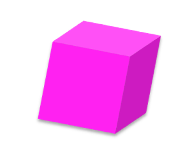 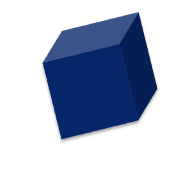 1
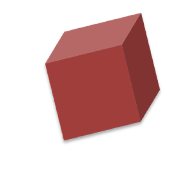 2
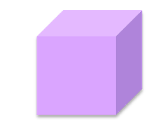 4
3
MATEMATIKA
6- sinf
MAVZU: MASALALAR YECHISH
1090- masala
Tekislikda hech qaysi uchtasi bitta to‘g‘ri chiziqda yotmaydigan 1) 3 ta; 2) 4 ta; 3) 5 ta nuqtaning har birini har biri bilan tutashtiruvchi nechta to‘g‘ri chiziq bor? Mos rasm chizing.
Yechish:
3·2 =6
6 : 2 = 3
Javob: 3 ta
1090- masala
Tekislikda hech qaysi uchtasi bitta to‘g‘ri chiziqda yotmaydigan 1) 3 ta; 2) 4 ta; 3) 5 ta nuqtaning har birini har biri bilan tutashtiruvchi nechta to‘g‘ri chiziq bor? Mos rasm chizing.
Yechish:
3 · 4 = 12
12 : 2 = 6
Javob: 6 ta
1991- masala
Telefon stansiyasi mijozlarining uy telefon raqamlari 7 xonali sonlardan iborat va 224 sonidan boshlanadi. Shu stansiya nechta mijozga xizmat ko‘rsatishi mumkin?
Yechish:
10
10
10
10
10 · 10 · 10 · 10 = 10 000
Javob: 10 000 ta
MASALA
Kengash  kun  tartibidagi  masalani  yopiq  ovoz  berish  yo‘li  bilan  hal  etish uchun  Aliyev,  Boqiyev  va  Daminovlardan   iborat  hisob  komissiyasini  sayladi.  Bu  komissiya  a’zolari  rais,  o‘rinbosar  va  kotib  lavozimlariga  necha  xil  usul bilan  ega  bo‘lishlari  mumkin?
YECHISH
Komissiya
D
B
A
Rais
A
B
A
D
D
B
O‘rinbosar
B
A
Kotib
A
D
D
B
Hosil bo‘lgan usullar:
ABD, ADB, BAD, BDA, DAB, DBA
Javob: 6 xil usulda
YECHISH
3•2•1= 6
Javob: 6 xil usul bilan
MASALA
Madina olma, nok, mandarinni yemoqchi. Bu ketma-ketlikni u necha  xil usul bilan bajarishi mumkin?
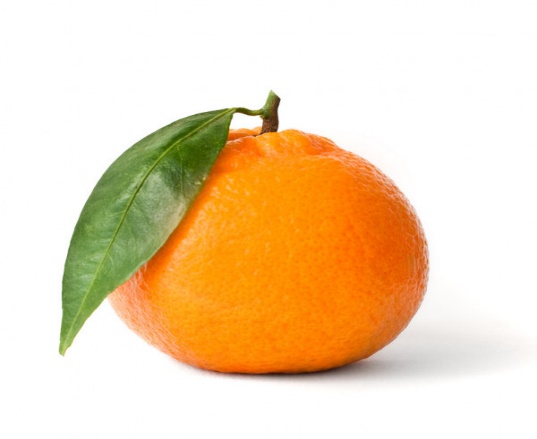 Yechish:
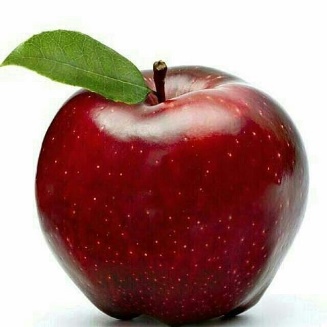 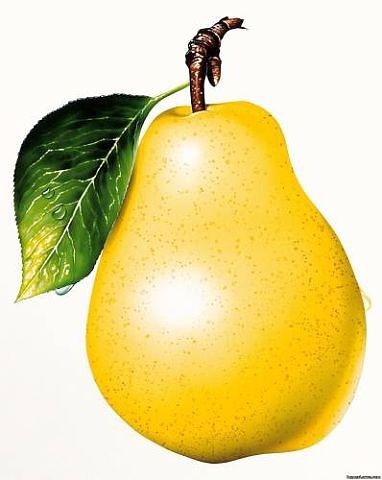 O-olma, N-nok, M-mandarin. 
MNO, MON,
2 ∙ 3 = 6
OMN, ONM.
NMO, NOM,
Javob: 6 xil usulda
MASALA
Sinfda 10 ta qiz bola va 15 ta o‘g‘l bola bor. Bitta  qiz va bitta o‘g‘il  boladan  iborat  ikki  kishilik navbatchilarni  necha  xil usulda   tanlash  mumkin?
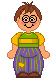 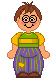 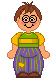 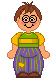 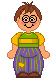 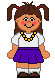 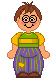 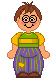 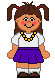 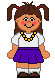 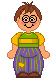 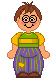 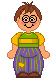 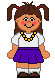 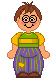 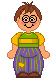 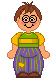 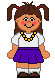 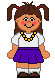 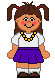 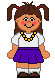 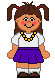 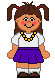 MUSTAQIL  BAJARISH  UCHUN  TOPSHIRIQLAR:
Darslikdagi 1092-, 1093-, 1094- masalalarni  yechish 
(208- bet).